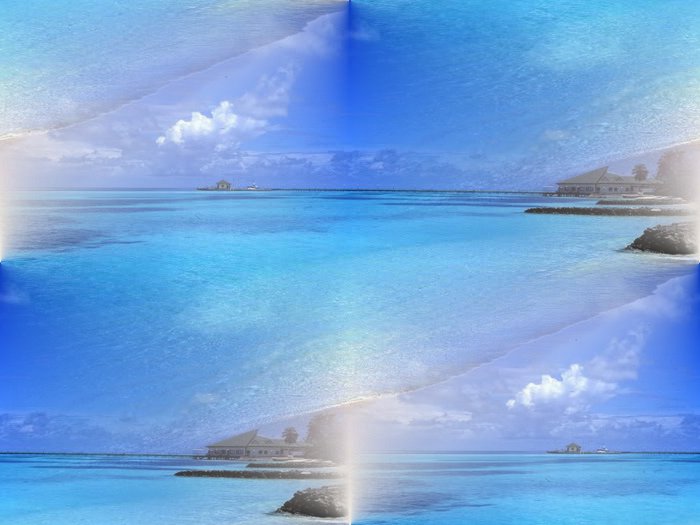 Урок«изучение плавания судов»
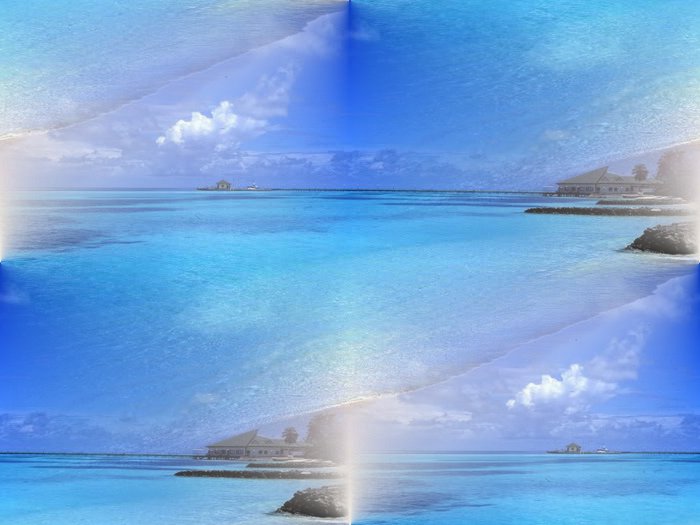 Вспомни
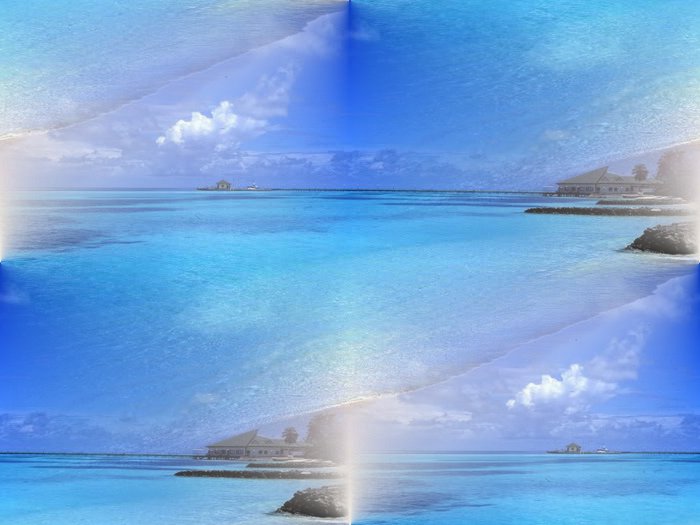 Легендарный Титаник
Сложное инженерное сооружение способное перемещаться по воде. 
Для постройки были использованы различные металлы, которые имеют плотность больше , чем у воды.
Спущен на воду 31 мая 1911г.
Длина 269 м
Ширина 28,19 м.
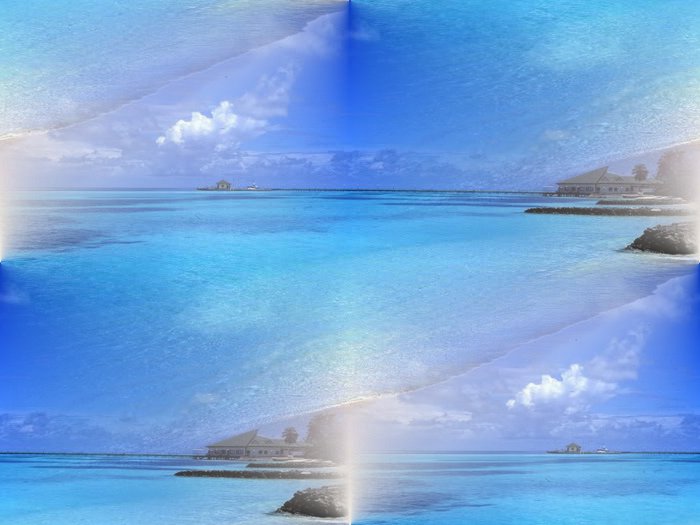 Задание №1Титаник - пассажирский лайнер
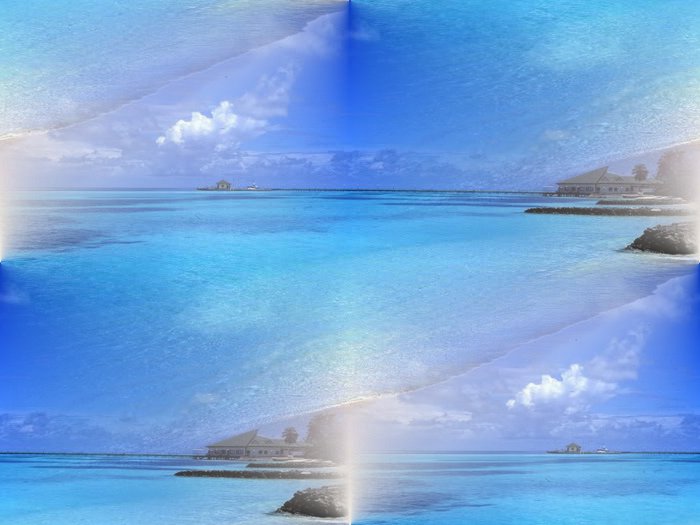 Классификация судов
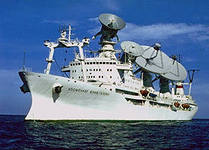 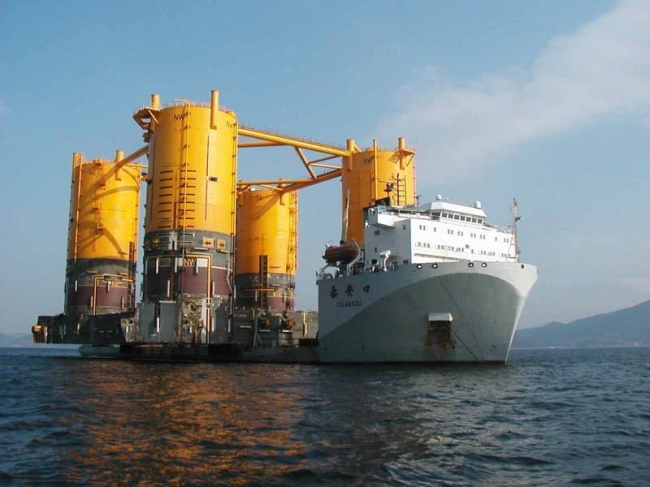 Транспортное.
Вспомогательное.
Специальное.
Техническое.
Спортивное.
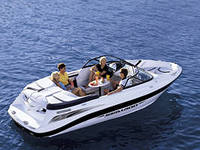 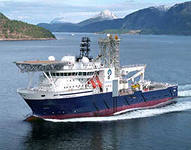 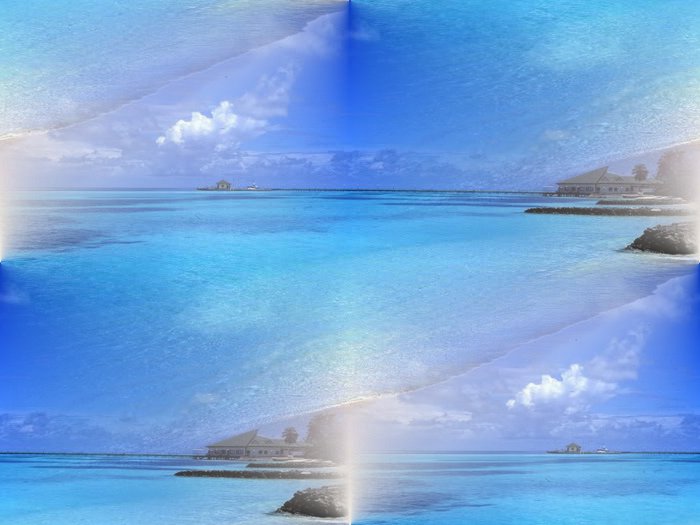 Задание №2
Каково назначение вашего судна?
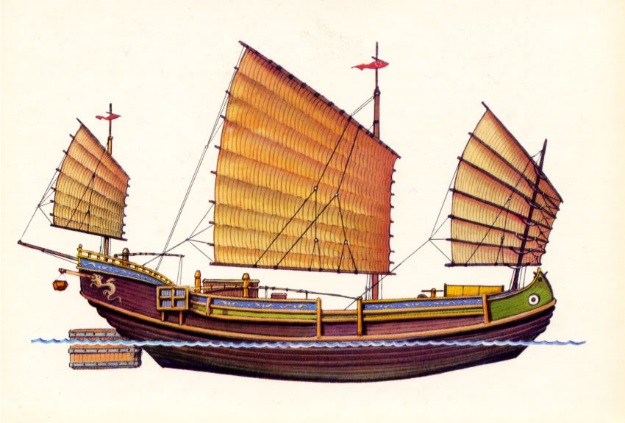 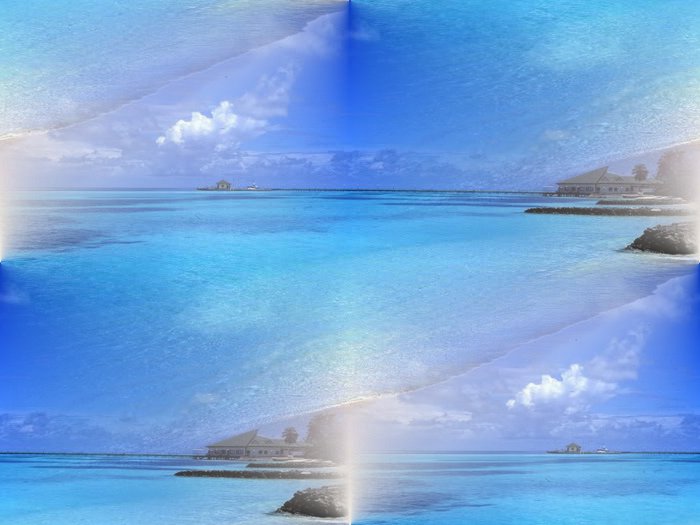 Гибель  Титаника
Сегодня над морем
Большая жара;
А в море плывёт 
Ледяная гора.
Плывёт и, наверное 
Считает:
Она и в жару 
не растает
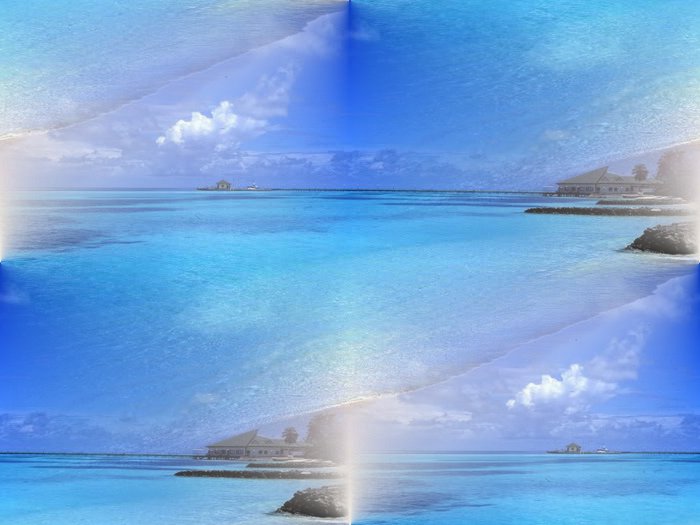 « Чёрный айсберг»
Редкий тип айсберга перевернулся, так что на поверхности была видна его чёрная сторона.
 Столкновение произошло в 23:40 в воскресенье 14 апреля 1912 года.
Температура воды в Атлантическом океане во время крушения составила −0,56 ° по Цельсию.
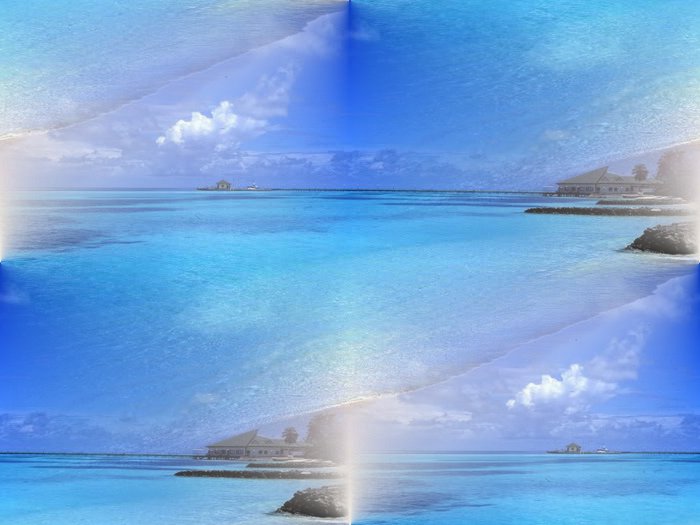 Условие плавания тел
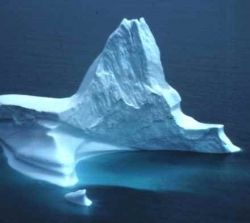 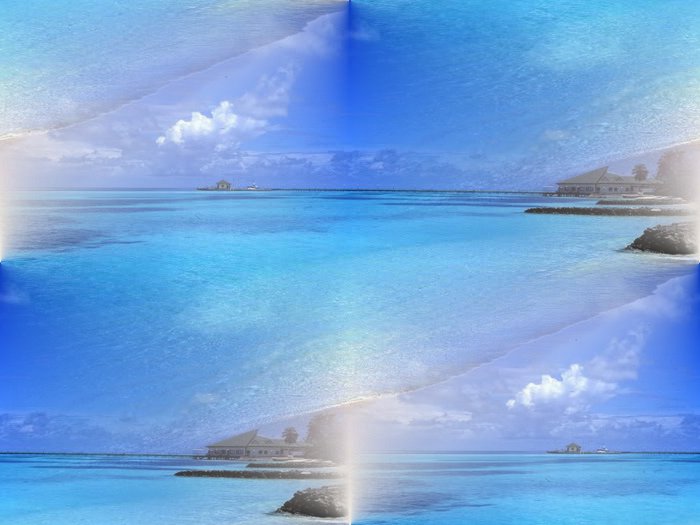 Задание № 3
Какая часть объёма айсберга
 находится под водой?
Условие плавания айсберга:
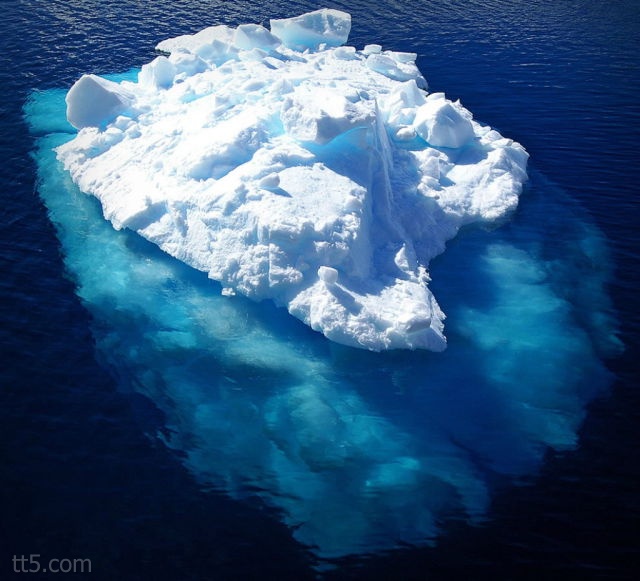 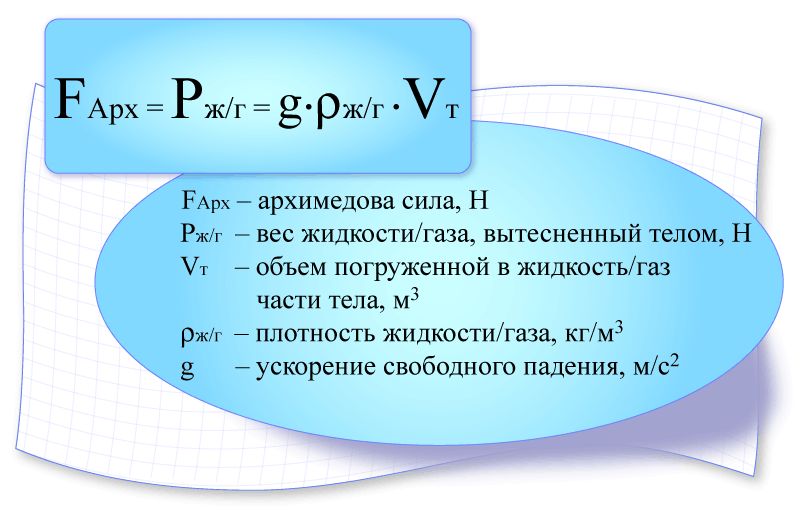 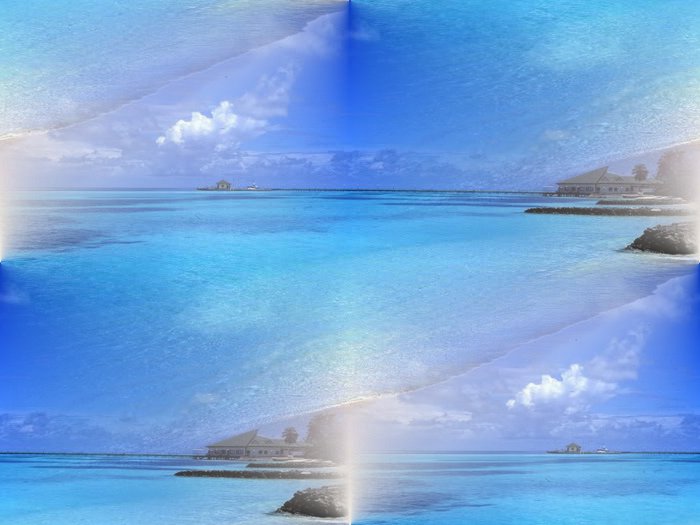 Основные части корабля
рубка
надстройка
палуба
днище
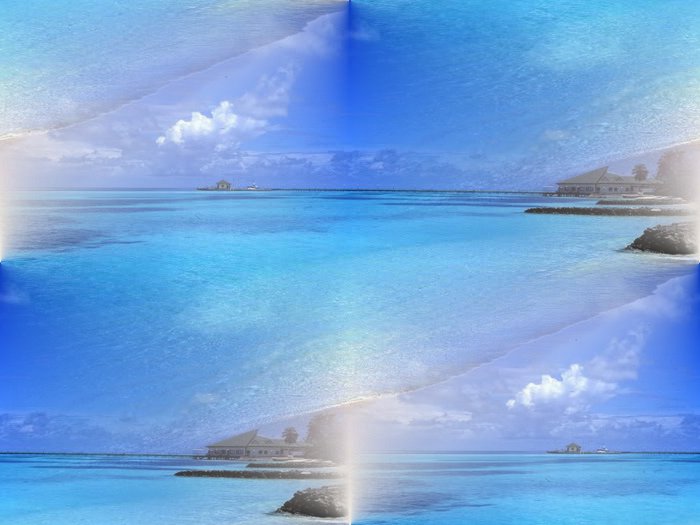 Задание №4
Сделайте чертёж своего корабля
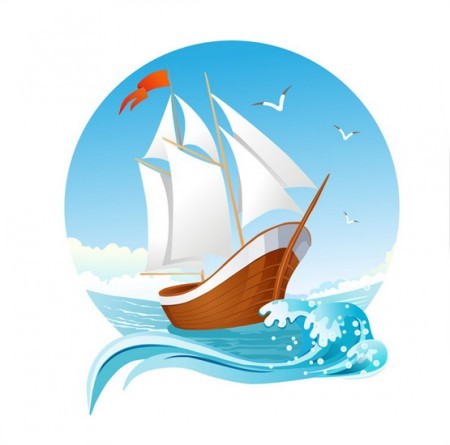 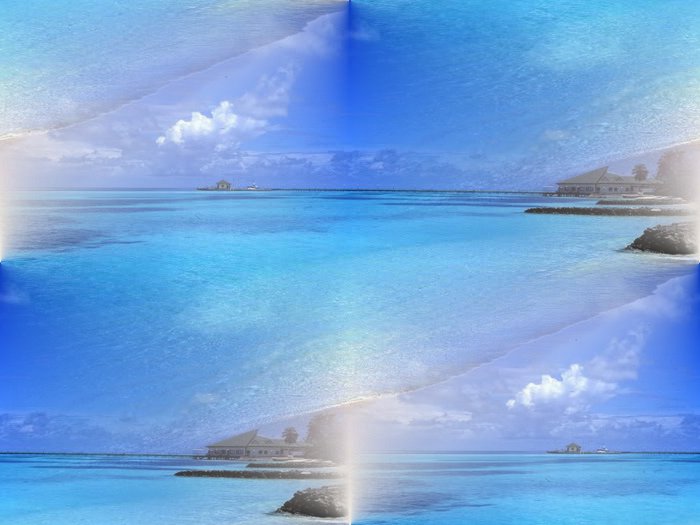 Безопасность Титаника
Водонепроницаемость.(Использовано 23 тонны жира.)
Построен так что оставался на плаву при затоплении 2 отсеков.
Герметичные двери
Дистанционное и ручное управление
В каждом отсеке – запасные люки.
Второе дно корабля
Прочные материалы   
Форма деталей
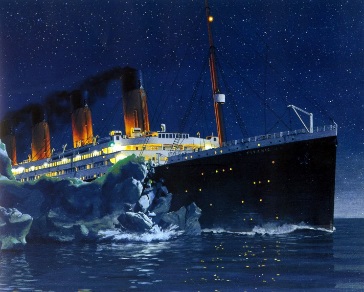 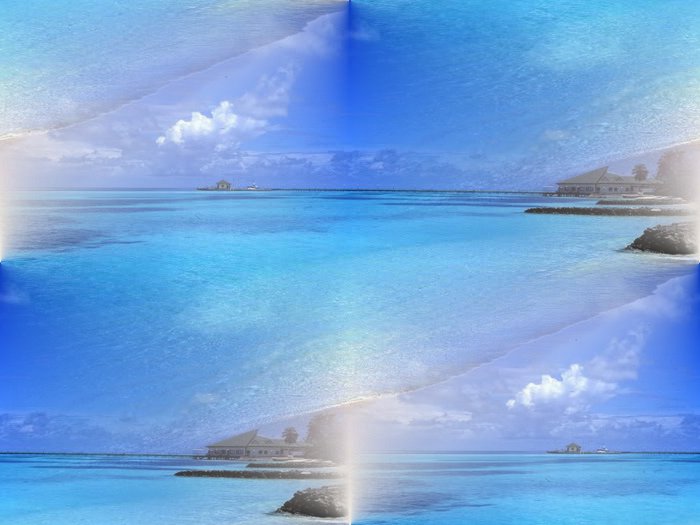 Задание № 5
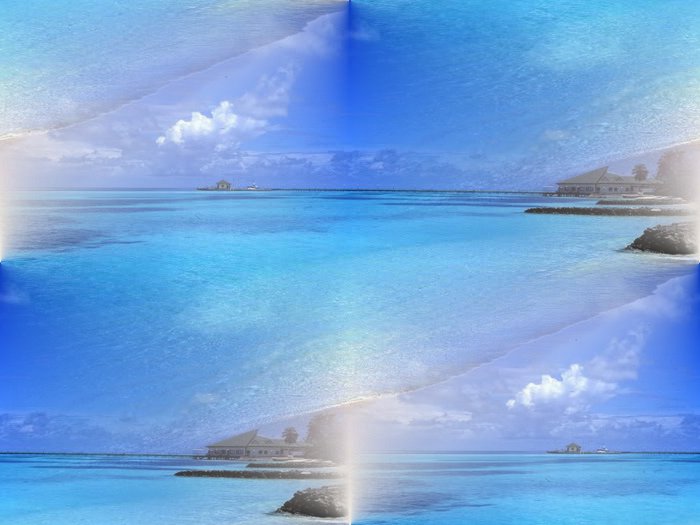 Задание №6
Наибольшая допустимая осадка отмечена на корпусе судна красной линией, называемой ватерлинией.
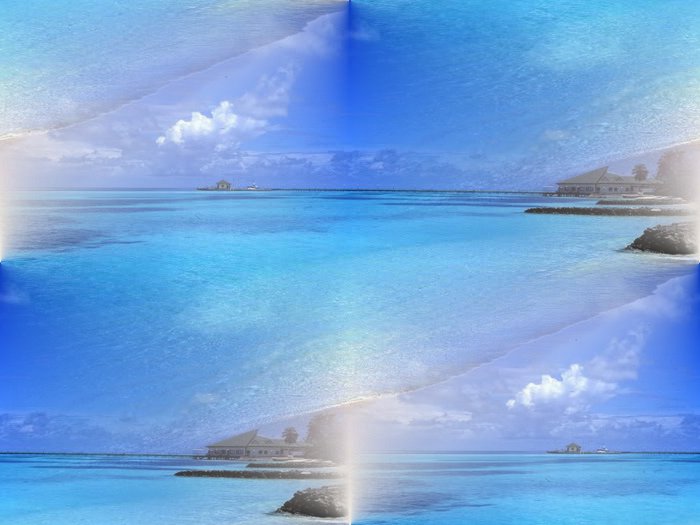 Характеристики судна
водоизмещение
грузоподъёмность
Вес воды, вытесняемой судном при погружении до ватерлинии, равный силе тяжести, действующей на судно с грузом.
Если из водоизмещения вычесть вес самого судна, то получим грузоподъемность этого судна. Грузоподъемность показывает вес груза, перевозимого судном.
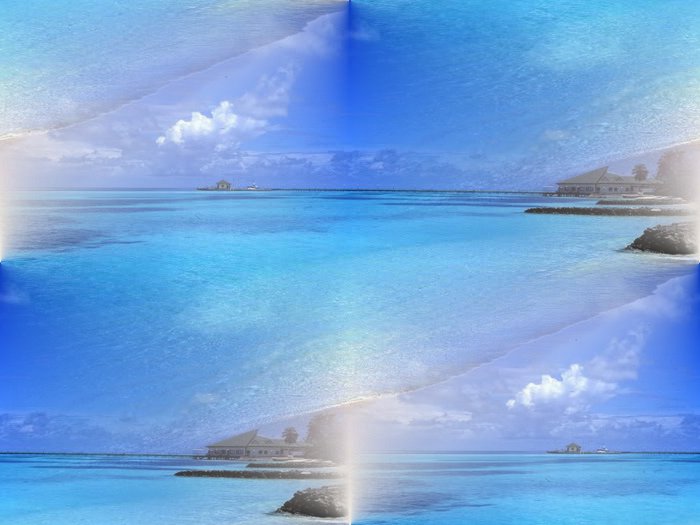 Осадка корабля
Глубина, на которую судно погружается в воду.
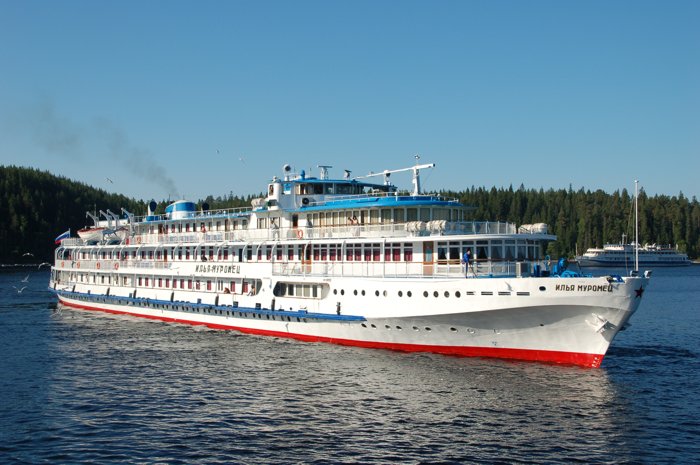 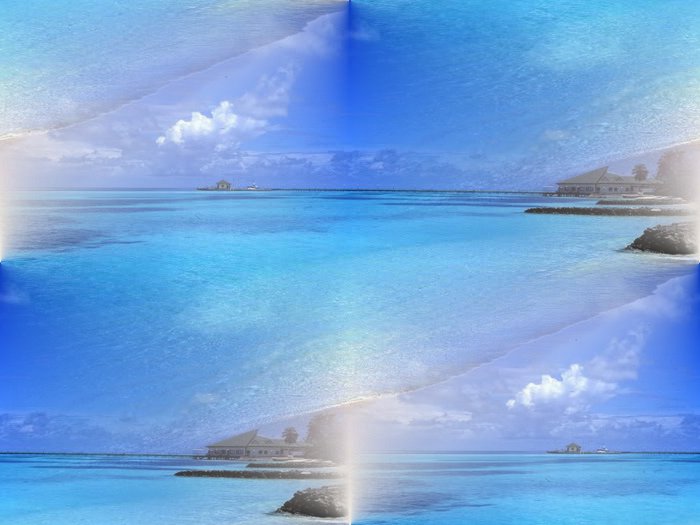 Тоннаж
Грузоподъемность судна (в тоннах )или масса воды в объёме погружённой части.
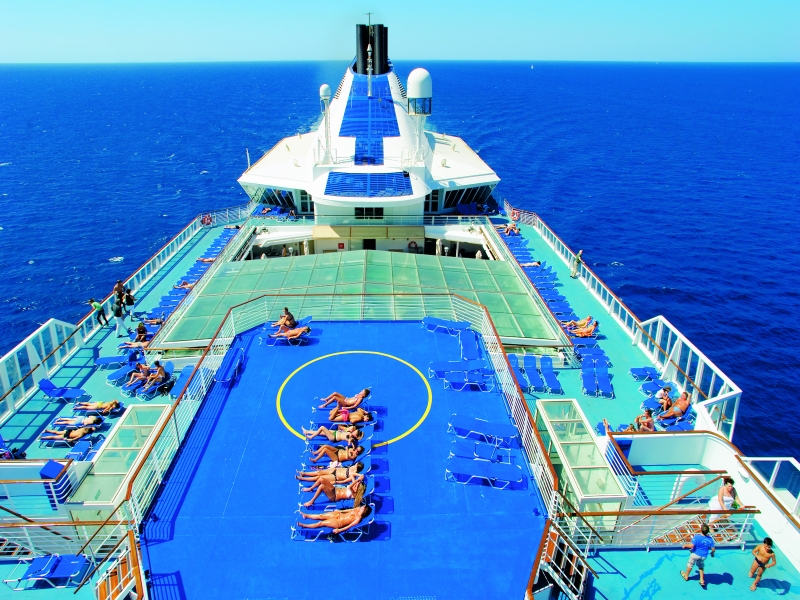 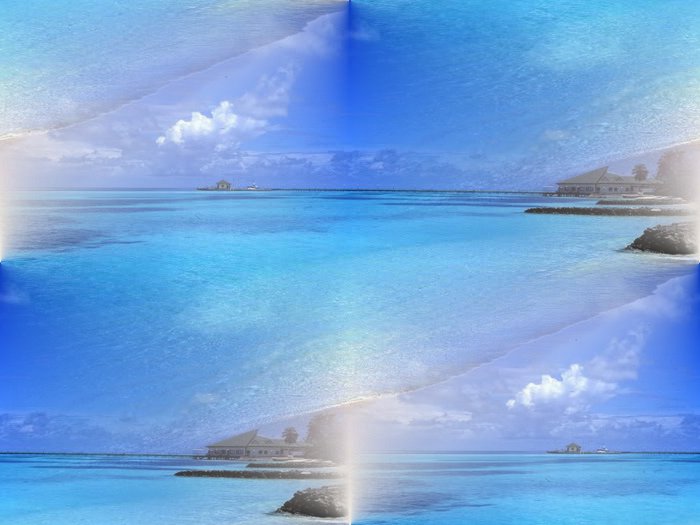 Задание № 7
Экспериментальное задание. 
Определите:
 Массу судна.
Осадку.
Длину, ширину, высоту борта корпуса.
Грузоподъёмность.
Водоизмещение.
Тоннаж.
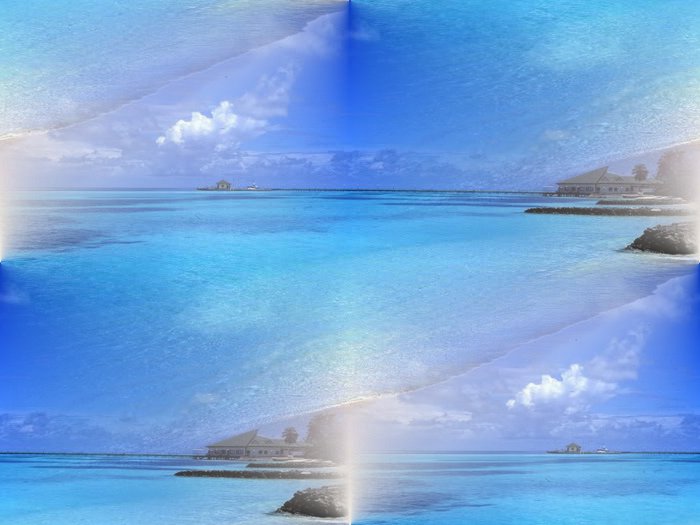 физическое обоснованиекрушения
Он имел на борту 1316 пассажиров и 891 члена экипажа, всего 2207 человек…Пароход имел 20 спасательных шлюпок, которых было достаточно для посадки 1178 человек, то есть для 50 % людей……………………………………………………………………………………………
«Титаник» получил большую пробоину ниже ватерлинии по правому борту……………………………………………………………………………
Скорость затопления судна возросла за счёт выбитых окон, дверей и люков…………………………………………………………………….
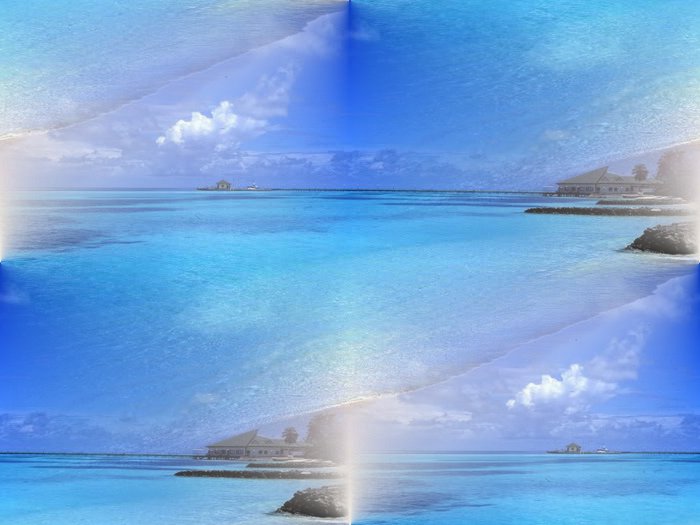 Проверь себя
Нарушена грузоподъёмность.

                                                            2.Нарушено условие плавания тела
3.Начало выполнения условия:
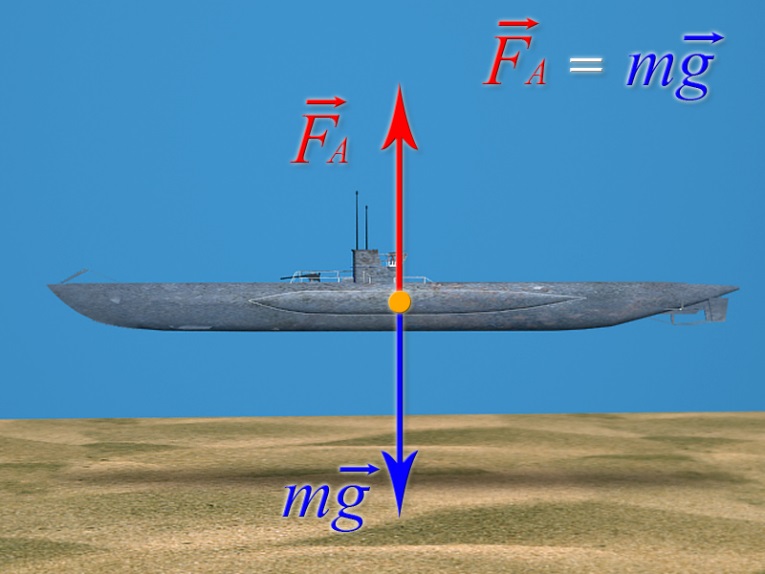 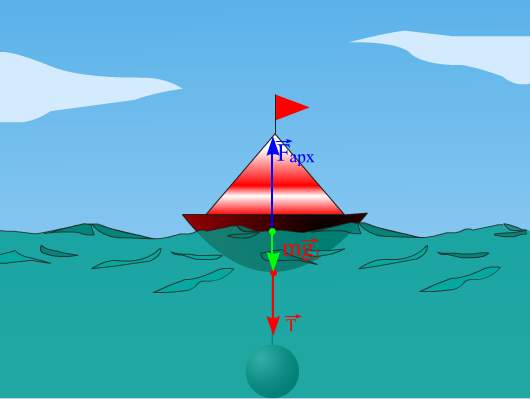 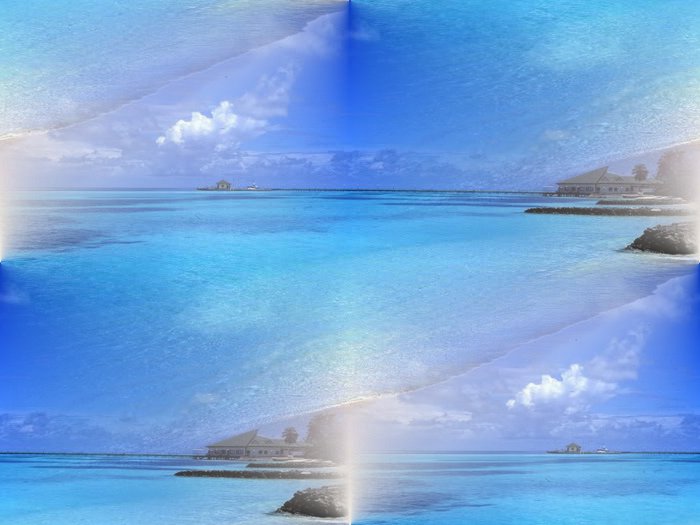 Официальная версия крушения
Высокая скорость в опасной зоне.
 Погодные условия. В ту ночь отсутствовала Луна, которая могла осветить айсберг
 Некачественные заклёпки в носовой части.  Большое содержание  шлака привело к тому, что при низких температурах металл становился хрупким. 
Игнорирование последнего ледового предупреждения
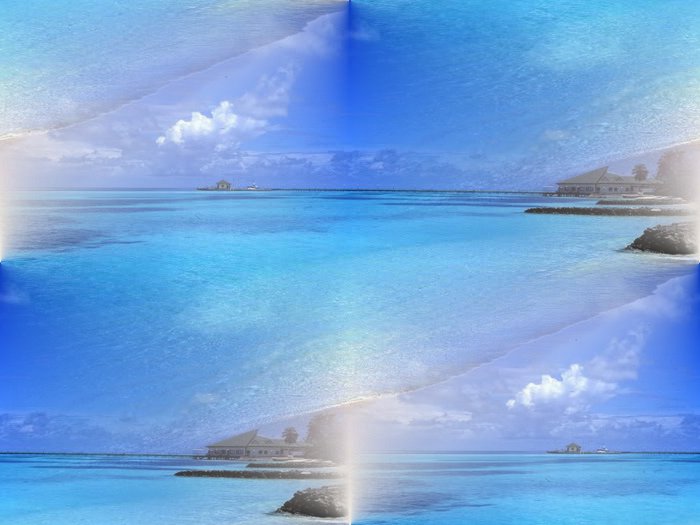 Задание №8дополнительное
Решите задачу.

 Судно, погруженное в пресную воду до ватерлинии, вытесняет воду объёмом 15000 м3. Вес судна без груза составляет  5×106 Н. Чему равен вес груза?
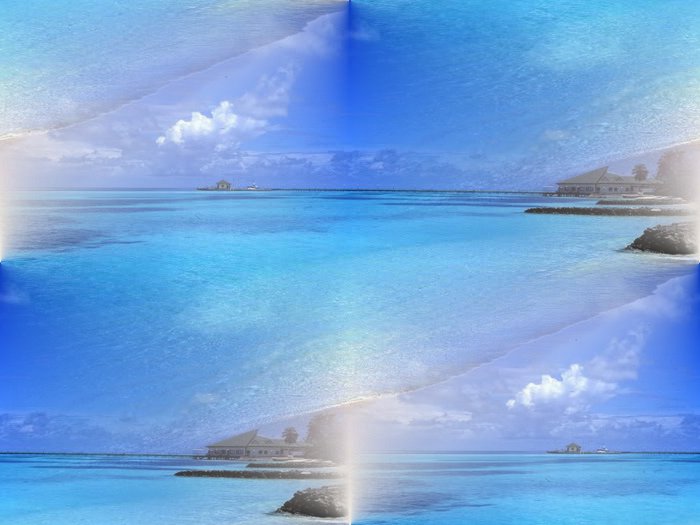 Характеристики Титаника
Вместимость 46328 тонн.
Водоизмещение 52310 тонн.
Осадка 10,54 м.